ประวัติความคิดทางเศรษฐศาสตร์
ผศ.ดร.พิชิต  พระพินิจ
คณะวิทยาการจัดการ
มหาวิทยาลัยราชภัฏเลย
บทที่ 1 ความรู้เกี่ยวกับประวัติแนวคิดทางเศรษฐศาสตร์
ความหมายของ ประวัติความคิดทางเศรษฐศาสตร์
“ การศึกษาเกี่ยวเรื่องราวที่เกิดขึ้นในอดีต ยุคสมัย ความเป็นมาทางความคิดทางเศรษฐกิจ ลัทธิเศรษฐกิจ แนวคิดของนักเศรษฐศาสตร์แต่ละสมัย เพื่อเป็นที่มาของทฤษฏีเศรษฐศาสตร์ที่มีในปัจจุบัน”
ความสำคัญของประวัติแนวคิดทางเศรษฐศาสตร์
1. เป็นแนวทางในการวิเคราะห์เศรษฐกิจและพัฒนาเศรษฐกิจในปัจจุบันและอนาคต
2. เป็นที่มาของแนวคิดทฤษฏีเศรษฐศาสตร์ต่างๆ
3. เชื่อมโยงกับศาสตร์อื่นๆ ได้
4. เป็นเครื่องมือในการพยากรณ์เศรษฐกิจในอนาคตได้
5. เป็นแนวทางในการแก้ปัญหาเศรษฐกิจในอนาคตได้
ความสัมพันธ์ของประวัติแนวคิดทางเศรษฐศาสตร์กับสาขาอื่น
เศรษฐศาสตร์เป็นสังคมศาสตร์สาขาหนึ่ง คือเป็นวิชาที่ศึกษาพฤติกรรมของมนุษย์ในสังคม เกี่ยวกับ การทำมาหากิน ซึ่งมีความสัมพันธ์กับสังคมศาสตร์สาขาอื่น เช่น รัฐศาสตร์ นิติศาสตร์ ศิลปวัฒนธรรม รวมถึงวิทยาศาสตร์อื่น ๆ
       เศรษฐศาสตร์แตกแขนงออกไปเป็นศาสตร์ด้านอื่น ๆ เช่น
บริหารธุรกิจ การบัญชี การตลาด  การจัดการ โลจิสติกส์
ขอบเขตของประวัติแนวคิดทางเศรษฐศาสตร์
ประวัติความเป็นมาของทฤษฏีเศรษฐศาสตร์ จุลภาค (Micro economics)  และมหภาค (Macro economics) 
กลุ่มและแขนงของวิชาเศรษฐศาสตร์
Labour Economics	Finance Economics
Business  Economics International Economics
ฯลฯ
บุคคลนักเศรษฐศาสตร์ แนวคิด
เครื่องมือในการวิเคราะห์ของประวัติแนวคิดทางเศรษฐศาสตร์
การวิเคราะห์เชิงพรรณนา (Descriptive analysis) อาศัยข้อมูลที่เกิดขึ้นมาแล้วเชื่อมโยงกับหลักฐานทางประวัติศาสตร์
เหตุการณ์ต่างๆ ที่เกิดขึ้น บุคคคล และแนวคิด กิจกรรม สำคัญทางประวัติศาสตร์ นำไปสู่หลักและแนวคิด ทฤษฏี ต่างๆ
ปรัชญากับเศรษฐศาสตร์
ปรัชญา หมายถึง วิชาว่าด้วยหลักแห่งความรู้และ			ความเป็นจริง โดยความรู้และ			ความจริงในวิชาปรัชญาจะต้อง			ประกอบด้วยความคิดที่มีเหตุผล
ลำดับเหตุการณ์สำคัญ
Hesiod (เฮเซียด) : ศตวรรษที่ 8 ก่อนคริสต์ศักราช
Democritus (เดโมคริตุส) : 460 B.C – 370 B.C หรือ พ.ศ.83-173
Plato (เพลโต) (427 B.C.- 347 B.C หรือ พ.ศ.116-196)
Aristotle (อริสโตเติล) พ.ศ.160 (384 ก่อน ค.ศ.)   -       7 มีนาคม พ.ศ. 222 (322 ก่อนค.ศ.)
John Locke ค.ศ.1632-1704 หรือ พ.ศ.2174-2247
Adam Smith(ค.ศ.1723-1790 หรือ พ.ศ. 2266-2333)
Alfred Marshall (ค.ศ.1842-1904 หรือ พ.ศ.2385-2447)
John Maynard Keynes (ค.ศ.1883-1946 หรือ พ.ศ.2426-2489)
สงครามโลกครั้งที่ 1 (พ.ศ.2457 – 2461)
Great Depression (พ.ศ.2472 – 2482)
วิกฤติการณ์ต้มยำกุ้งในประเทศไทย(พ.ศ.2540)
กำเนิดประวัติลัทธิเศรษฐกิจ
ยุคหิน (Paleolithic Age)  ระหว่าง 3 ล้านปีถึง 10,000 ปีก่อนคริสตกาล  ทุกทวีปของโลกมีปรากฏหลักฐานการเกิดขึ้นเป็นชุมชน มีการพัฒนาเครื่องมือเพื่อหาอาหาร เช่น เครื่องมือหินกะเทาะ
ยุคหินใหม่ (Neolithic) อยู่ในราว 10,000 ปีก่อนคริสตกาล มีการอยู่ร่วมกันเป็นชุมชนโดยไม่มีการเคลื่อนย้ายเพื่อแสวงหาพื้นที่ที่อุดมสมบูรณ์  เกิดระบบเศรษฐกิจขึ้นเพราะมนุษย์รู้จักวิธีการเพาะปลูก 
ยุคโลหะ (Copper Age) อยู่ในราว 4,000 ปีก่อนคริสตกาล มีพัฒนาการของมนุษยชาติที่รวดเร็วที่สุด เพราะเกิดสิ่งประดิษฐ์เครื่องมือเครื่องใช้ที่เป็นทองแดงและสำริด รู้จักการสะสมโลหะมีค่าได้แก่ เพชร พร่อย ทองคำ เกิดระบบการปกครองแบบกษัตริย์ปกครอง มีระบบชนชั้นนักรบ ขุนนาง พระ พ่อค้า ช่างฝีมือ ชาวนาและชนชั้นทาส
10
ยุคอารยธรรม (Civilization)
ลุ่มน้ำสำคัญ 4 แม่น้ำ 
	- แม่น้ำไทกรีส-ยูเฟรตีส  อารยธรรมเมโสโปเตเมีย กลุ่มชนที่อาศัยรวมกันในแถบนี้มีชาวสุเมเรียน ชาวอัคคาเดียน ชาวอมอไรต์  ชาวคาลเดียน  และชาวอัสซีเรียน  
	- แม่น้ำไนล์ อารยธรรมอียิปต์ หรือประเทศอียิปต์ในปัจจุบัน
	- แม่น้ำฮวงโห อารยธรรมจีน หรือประเทศจีนในปัจจุบัน 
	- แม่น้ำสินธุ แถบทวีปเอเชียใต้ในปัจจุบัน ชนชาติผู้สร้างอารยธรรมอินเดียมีสองพวกคือ พวกดราวิเดียน และพวกอินโดอารยัน 
	- อารยธรรมกรีก  บริเวณฝั่งทะเลเมติเตอร์เรเนียน  
	- อารยธรรมโรมัน  บริเวณฝั่งทะเลเมติเตอร์เรเนียน
11
รากฐานของแนวคิด ทฤษฎีทางเศรษฐศาสตร์
มีสาเหตุ  4  ประการ  
	-  ประการแรก  ความพยายามดิ้นรนเพื่อความอยู่รอด มีชีวิตที่ยืนยาวและเอาชนะธรรมชาติ  ทำให้มีการพัฒนาเทคโนโลยีและวิทยาการ  
	-  ประการที่สอง  การรวมกลุ่มหรือการอยู่รวมกันเป็นสังคม  มีการสร้างระบบ กฎเกณฑ์เพื่อให้มีการใช้ทรัพยากรอย่างเป็นระเบียบ  
	-  ประการที่สาม  การเมือง การปกครอง ผู้ปกครองมีการขยายอำนาจ จึงต้องแสวงหาความมั่งคั่ง และเตรียมเข้าสู่ภาวะสงคราม  
	-  ประการที่สี่  ความเชื่อในศาสนาหรือเทพเจ้า ประชาชนอยู่ในฐานะผู้ส่งเสริม สนับสนุนและทำนุบำรุงศาสนาหรือเทพเจ้า
12
พัฒนาการของวิชาเศรษฐศาสตร์ ?
ระยะแรกระยะแผงตัว (ก่อน คศ. – ศตวรรษที่ 14 เนื้อหาเศรษฐศาสตร์ผสมบนกับการเมืองการปกครอง ศาสนา และวิถีชีวิตความเป็นอยู่
ระยะสอง  ก่อตัวระยะแรก (ศตวรรษที่ 14 – 16) ปรัชญาของ เพลโต (Barber, William J . 1971) ได้อธิบายในประเด็นเรื่องความยุติธรรมของชั้นชนในสังคม  การค้ากำไรเกินควร (Abnormal Profit)  ราคายุติธรรม (Just Price)  นอกจากนี้ยังกล่าวถึงเรื่องความมีศีลธรรม และจริยธรรมในสังคมการปกครอง  ปรัชญาของ อริสโตเติล  (Barber, William J . 1971) กล่าวถึงการสะสมความมั่งคั่ง และมูลค่าของสินค้า ปรัชญาของอริสโตเติล เป็นรากฐานของกลุ่มสำนักพาณิชย์นิยม (Mercantilism)
ระยะที่สาม ก่อตัวสู่ขั้นการพัฒนา (ศตวรรษที่ 16 – 18) ปรัชญาของสำนักพาณิชย์นิยม และเป็นยุคแห่งการล่าอาณานิคม เพื่อสร้างความมั่งคั่งให้แก่ประเทศ
13
พัฒนาการของวิชาเศรษฐศาสตร์ ?
ระยะที่สี่ กำเนินวิชาเศรษฐศาสตร์ (ศตวรรษที่ 18 – 19) สำนักคลาสสิก (Classical) โดย อดัม สมิท (Adam Smith) เขียนหนังสือเรื่อง The Wealth of Nation และเป็นระยะที่มีการพัฒนาทฤษฎีทางเศรษฐศาสตร์อย่างมาก เกิดสำนักมาร์กซิสต์ (Marxism) นีโอ-คลาสสิก (Neo-Classical) และแนวคิดออสเตรียน (Austrian) 
ระยะสุดท้าย การเปลี่ยนแปลงวิชาเศรษฐศาสตร์ (ศตวรรษที่ 20) เคนส์ (Keynes) เป็นผู้เปลี่ยนวิชาเศรษฐศาสตร์จากเศรษฐศาสตร์การเมือง และระบบเศรษฐกิจแบบเสรี เป็นเศรษฐศาสตร์จุลภาคและเศรษฐศาสตร์มหภาค และแตกสาขาเศรษฐศาสตร์ออกเป็นหลายสาขา อาทิ เศรษฐศาสตร์การเงินและธนาคาร เศรษฐศาสตร์ทรัพยากรมนุษย์  เศรษฐศาสตร์ระหว่างประเทศ เศรษฐศาสตร์การพัฒนา เศรษฐศาสตร์อุตสาหกรรม ระบบเศรษฐกิจแบบผสม และสังคมนิยม
14
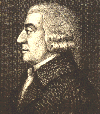 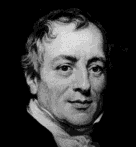 Adam Smith
David Ricardo
April 18, 1772 – 
September 11, 1823
15
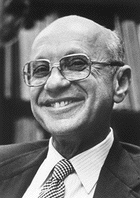 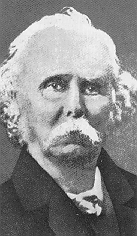 Milton Friedman
1912-
Alfred Marshall
1842-1924
16
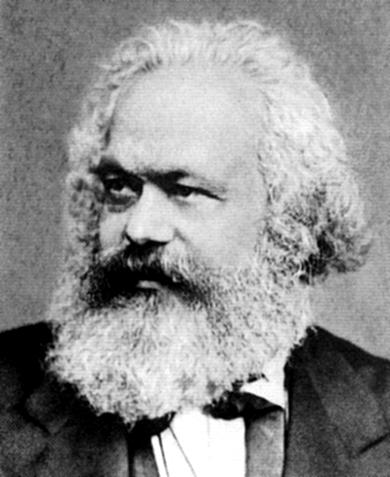 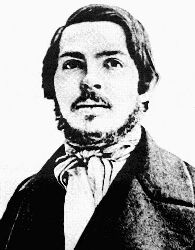 Marx, Karl
(1818-1883)
Engel, George 
(1836-1887)
17
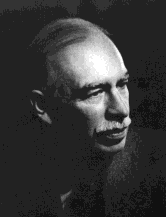 John Maynard Keynes
June 5, 1883-April 21, 1946
18
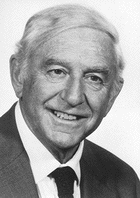 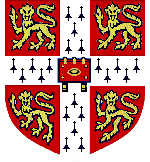 The Cambridge
Keynesians
Franco Modigliani
 1918
19
วิวัฒนาการสาขาเศรษฐศาสตร์
แนวคิดเศรษฐกิจการเมือง
Mercantilism
Classical
Neo-Classical
Austrian
Marxism
Keynesia-
nism
20
ความหมายของประวัติลัทธิเศรษฐกิจ
ประวัติ หรือ ประวัติศาสตร์ (History) หมายถึง การศึกษาความเป็นมาของสถาบันทางสังคม การเมือง กฎหมาย เศรษฐกิจ วิทยาศาสตร์ เป็นต้น
เศรษฐกิจ (Economy)  หมายถึง  การศึกษาเกี่ยวกับกิจกรรมทางเศรษฐกิจ ตั้งแต่ผู้บริโภค ผู้ผลิต และรัฐบาล
ลัทธิ (Doctrines) หมายถึง ระบบ , หลักการ , แนวคิด , ความเชื่อ หรือ ความนิยม
21
ความหมายของประวัติลัทธิเศรษฐกิจ
ประวัติศาสตร์
(History)
ลัทธิ
(Doctrines)
เศรษฐกิจ
(Economy)
ประวัติลัทธิเศรษฐกิจ
(History of Economic Doctrines)
หมายถึง  วิชาที่ศึกษาเกี่ยวกับประวัติศาสตร์แนวคิด / ความเชื่อ /
	   ทฤษฎี ที่เกี่ยวข้องกับเศรษฐกิจหรือก็คือทฤษฎีทาง
	   เศรษฐศาสตร์
22
ความสำคัญของประวัติลัทธิเศรษฐกิจ
ทำให้ผู้ศึกษาสาขาเศรษฐศาสตร์มีทัศนคติที่กว้างในการศึกษาสาขาเศรษฐศาสตร์มากขึ้น
ทำให้ผู้ศึกษาเข้าใจว่าแนวคิด ทฤษฎีทางเศรษฐศาสตร์มีการเคลื่อนไหวหรือเปลี่ยนแปลง  (พลวัติทฤษฎีทางเศรษฐศาสตร์)
ทำให้ผู้ศึกษาเข้าใจว่าทฤษฎีทางเศรษฐศาสตร์เป็นทฤษฎีที่เกี่ยวข้องกับพฤติกรรมของมนุษย์
ทำให้ผู้ศึกษาสามารถพัฒนาแนวคิด ทฤษฎีทางเศรษฐศาสตร์ใหม่ๆ ได้
ทำให้ผู้ศึกษาสามารถประยุกต์ใช้แนวคิด ทฤษฎีทางเศรษฐศาสตร์ในการวิเคราะห์เหตุการณ์หรือสถานการณ์หรือพฤติกรรมทางเศรษฐกิจได้
23
แนวทางการศึกษาประวัติลัทธิเศรษฐกิจ
ศึกษาตามวิธีการศึกษาเศรษฐศาสตร์การเมือง ได้แก่ ลัทธิเสรีนิยม (Liberalism) หรือ ทุนนิยม (Capitalism) ลัทธิสังคมนิยม (Socialism) หรือ ลัทธิเผด็จการ (Fascism)  และลัทธิผสม (Mixism) 
ศึกษาตามสำนักคิด (School) ได้แก่ สำนักคลาสสิก สำนักคลาสสิกใหม่ สำนักเคนส์ สำนักเคนส์ใหม่ สำนักการเงินนิยม สำนักสังคมนิยมของมาร์ก 
ศึกษาตามบุคคล หรือ ก็คือตามนักคิดทางเศรษฐศาสตร์ อาทิ อดัม สมิธ, มัลทัส, เดวิด ริคาร์โด, เคนส์, มาร์ก, เอง เกล 
ศึกษาตามทฤษฎี  อาทิ  ทฤษฎีมูลค่า ทฤษฎีการเงิน  ทฤษฎีการผลิต ทฤษฎีการแลกเปลี่ยน ทฤษฎีราคา ทฤษฎีค่าเช่า
24